The Real Time Transport Protocol (RTP)
Jonathan Rosenberg
Chief Scientist
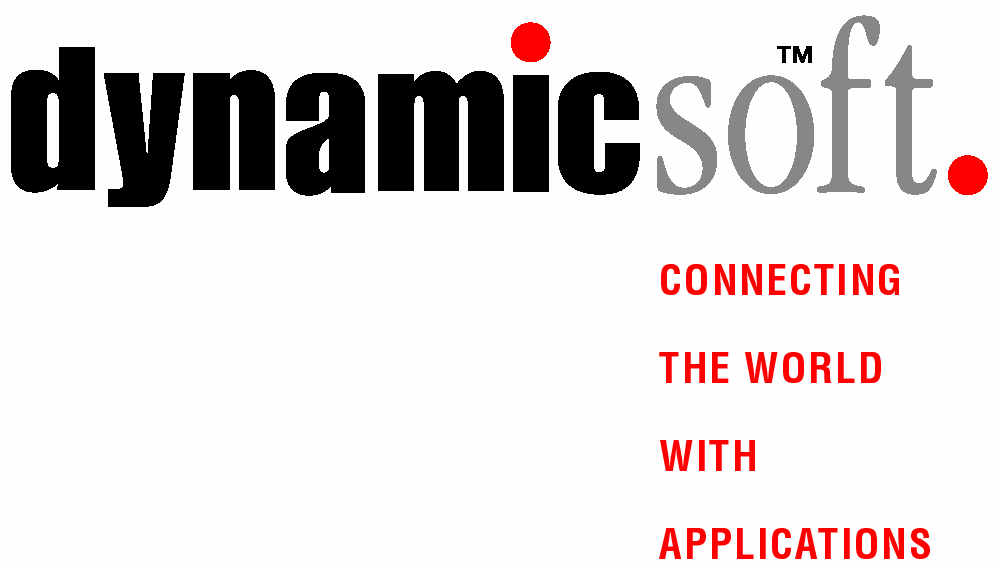 Talk Overview
RTP Functions
The Big Picture
RTP Services
RTCP Services
Scaling RTCP
Aggregation
RTP: What is it?
Real Time Transport Protocol
RFC 1889
product of avt working group
1996 proposed standard
2000 draft standard (new rfc)
What does it do
e2e transport of real time media
optimized for multicast (Mbone)
provides sequencing, timing, framing, loss detection
provides feedback on reception quality
What does it do (cont)
provides information on group members
provides data to correlate audio and video and other media
Features
Scales to huge multicast groups (millions)
Works with any codec
need payload format for each codec
Flexible
RTP: What isn’t it?
Doesn’t guarantee quality of service
doesn’t reserve network resources
doesn’t guarantee no loss or bounded delay
can work with QoS protocols (RSVP)
Doesn’t provide signaling
other protocols must be used to set up RTP (like SIP or H.323)
Not a specific protocol type
Does not run directly ontop of IP
Runs ontop of UDP
No fixed port number
RTP Stack
RTP
RTCP
UDP
IP
Big Picture: RTP, SDP and SIP
C=IN IP4 123.1.2.3
m=audio RTP/AVP 1122  0 1
m=video RTP/AVP 1130 98
a=rtpmap:98 h263
Proxy
Proxy
SIP w/ SDP
IP Network
End
User
End
User
RTP
RTP Components: Data + Control
Data aka RTP
very confusing
Always on an even UDP port
Provides
sequencing
timing
framing
content labeling
User idenfitication
Control = Real Time Control Protocol (RTCP)
Same address as data, but one higher port
Provides
reception quality
sender statistics
participant information (multicast - Mbone)
synchronization information
Real Time Data Transport
Originator breaks stream into packets (segmentation)
application layer framing (ALF)!!!
Packets sent; network may lose, delay, reorder packets
Must, at receiver:
reorder
recover
resegment
rescynchronize
clock synchronization!
RTP Source
RTP
Packets
RTP Sink
Transport System
Source
Digitize Audio from mike
Silence Suppression
Echo cancellation
Compress Audio
G.711: 64 kbps
G.729: 8 kbps
G.723.1: 5.3/6.3 kbps
Packetize Audio in RTP
Send
Sink
Receive packets
Un-packetize
decompress
comfort noise generation
reorder
recover loss
jitter buffer
A/D conversion to speakers
Jitter Buffer
Packets delayed differently
Must play them out periodically
Packets may arrive after designated playout time -> loss
Insert extra delay to compensate
May need to adapt this amount
pkts
time
RTP Packet Header
+-+-+-+-+-+-+-+-+-+-+-+-+-+-+-+-+-+-+-+-+-+-+-+-+-+-+-+-+-+-+-+-+
   |V=2|P|X|  CC   |M|     PT      |       sequence number         |
   +-+-+-+-+-+-+-+-+-+-+-+-+-+-+-+-+-+-+-+-+-+-+-+-+-+-+-+-+-+-+-+-+
   |                           timestamp                           |
   +-+-+-+-+-+-+-+-+-+-+-+-+-+-+-+-+-+-+-+-+-+-+-+-+-+-+-+-+-+-+-+-+
   |           synchronization source (SSRC) identifier            |
   +=+=+=+=+=+=+=+=+=+=+=+=+=+=+=+=+=+=+=+=+=+=+=+=+=+=+=+=+=+=+=+=+
   |            contributing source (CSRC) identifiers             |
   |                             ....                              |
   +-+-+-+-+-+-+-+-+-+-+-+-+-+-+-+-+-+-+-+-+-+-+-+-+-+-+-+-+-+-+-+-+
RTP Header Fields
Payload Type: indicates encoding
in RTP packet allows changes per-packet
Useful for:
adaptation
DTMF codec
silence codecs
SN: defines ordering of packets
Timestamp: when packet was generated
SSRC: identifier
CSRC: list of mixed users
Version: 2
P: indicates padding (for encryption)
X: extension bit
CSRC count: for mixers (later)
M: Marker Bit: indicates framing
audio codecs: first packet in talkspurt
video: last packet in frame
RTP Timestamp
Tick units are dependent on codec
For speech: 125 microseconds (standard 8 khz sampling rate)
For video: 90 KhZ
For audio: 44.1 KhZ (CD rate)
Gaps in TS, but not in SN mean silence
Initial value random for security
Video
Timestamp represents time at beginning of frame
Many packets may have same timestamp
Speech
Time per packet may vary
Depends on packetization: 20-100ms typical
Mixers and Translators
Mixer = Bridge
combines audio from many users into one stream
CSRC list indicates users being mixed
Translator
Converts from one format to another
For low speed access links
MIXER
TRANSLATOR
RTCP: Real Time Control Protocol
Sent by all participants
both senders and receivers (think multicast)
Same address as data, different port (one higher)
Several RTCP Packet Types
Sender Report (SR): from senders
Receiver Report (RR): by receivers. Indicates reception quality
Source Descriptor (SDES): describes participant
BYE: sent when leaving
Sender Report
SSRC of sender
number of bytes sent
number of packets sent
wall time + RTP timestamp (for correlation)
receiver report data
SDES
CNAME of participant (unique)
SSRC of participant
name, address, email
Real Time Control Protocol
Receiver Reports
Block for each sender
Per sender data contains
SSRC of sender
fraction lost from sender
jitter seen fromsender
highest SN received
cumulative packets lost
DLSR: delay since last SR
LSR: time of last sender report
BYE packets
reason for leaving
for mixers, SSRC of those users leaving
Compound RTCP Packets
UDP Hdr
Actual UDP packet contains many RTCP packets
Always starts with SR or RR
Always contains SDES
May contain BYE
SR Header
SR Data
SSRC1
RR Data
SSRC2
RR Data
SDES Header
Name
Email
RTCP Announcement Interval
RTP used in large multicast groups (possibly thousands)
Everyone sends RTCP, even receivers
When to send RTCP?
Possibilities:
Every T seconds: RTCP bandwidth linear with group size. Bad!
Never: nahhh
With N participants, every N*C seconds
Current RTCP Algorithm
Estimate group size L
listen for other RTCP packets
Build up table of SSRC/CNAME
Compute interval LC
C depends on desired RTCP bandwidth and average RTCP packet size
Randomize by 1/2 to 3/2
Send packet, do it again
Algorithm Subtleties
Algorithm slightly different for senders
For senders, L is actually number of other senders
Gives much more bandwidth to data senders
Participants must measure avg. RTCP size on the fly to compute C
RTCP defines a minimum interval of 5 seconds
First packet has minimum interval of 2.5 seconds
speed up knowing who you’re talking to
Reconsideration Algorithm
group sizes can be very dynamic
Reconsideration Algorithm
Problem:
Many users join group at same time
Each thinks group size is 1
Each sends packet right away!
Solution: Reconsideration
Don’t send packet! Check if group size has increased. If so, reschedule packet
That’s conditional reconsideration
Unconditional reconsideration
Always reschedule packet
If group size hasn’t change, random number redrawn
Turns out this works much better… long story.
BYE Reconsideration
Stop everyone from sending BYE if they all leave group at same time
Reverse Reconsideration
If people leave, allow users to send packets more frequently right away
Payload Formats
Each codec needs a way to be encapsulated in RTP
RFC1890 defines mechanisms for many common codecs
G.711, G.729, G.723.1, G.722, etc.
Some simple video
More complex codecs have their own payload format documents
MPEG
H.263 and H.261
Payload format defines
How to break frame into packets
extra fields needed below main RTP header
How to recover missing packets (sort of)
Special Payload Formats
Redundant Encodings
Each packet contains two versions of voice
Current frame
Low bit rate encoding of previous frame
When packet is lost, wait for next one!
Introduces delay
Needs many codecs at source
FEC Payload Format (RFC2733, issuing tomorrow)
Use parity codes (XOR) to protect packets
Take N packets, XOR them, get FEC packet
Send FEC packet
Can recover if any one of N packets is lost
Special Formats
Aggregation
Mix many users together in a single packet
Useful for gateway to gateway communications
Can also reduce overheads
Compressed RTP
For dialup links
Don’t send header, just send index
Far side uses index to retrieve header, and then increments certain fields